Chí-test
(Chí-kvadrát, χ2, Test dobré shody)
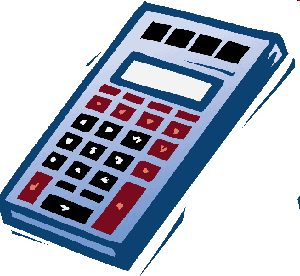 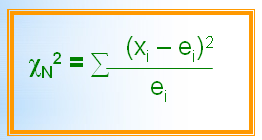 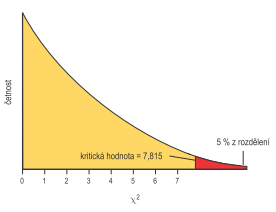 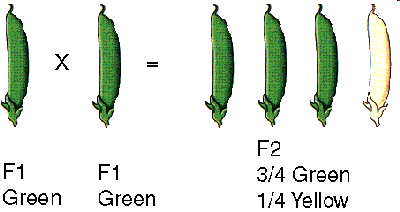 Chí-test
(Chí-kvadrát, χ2, Test dobré shody)
slouží ke statistickému testování shody mezi očekávanými a pozorovanými hodnotami

 pro naše genetické účely – testování shody mezi očekávanými a pozorovanými 
                                              počty jedinců v jednotlivých fenotypových nebo 
                                              genotypových třídách 
		            = testujeme, zda se pozorovaný fenotypový/genotypový 
                                            poměr shoduje s teoretickým (očekávaným)
(xi – ei)2
χN2 = ∑
ei
xi = naměřené (zjištěné) hodnoty
ei = očekávané hodnoty
N = počet stupňů volnosti, N = n – 1
n = počet sčítanců (počet fenotypových/genotypových tříd)
Chí-testem vypočítaná hodnota se pak srovnává s kritickou hodnotou odpovídající zvolené hladině významnosti (nejčastěji 5 %) při daném počtu stupňů volnosti (viz příklad)
Příklad: V populaci F2 bylo 404 jedinců A- a 129 aa. Vypočítejte pomocí testu χ2, zda se tento 
               číselný poměr shoduje s ideálním poměrem 3:1.
Vsuvka: zápis křížení
Zápočtové příklady Segregace vloh
P:   AA  x  aa
P:   A_  x  A_
F1:   Aa  x  Aa
F:   A_  :   aa
F2:   AA   :   Aa   :   aa
genotypový štěpný poměr:    1     :    2   :    1
P:   Aa  x  Aa
F2:           A_   :   aa
fenotypový štěpný poměr:          3     :    1
Příklad: V populaci F2 bylo 404 jedinců A- a 129 aa. Vypočítejte pomocí testu χ2, zda se tento 
               číselný poměr shoduje s ideálním poměrem 3:1.
(xi – ei)2
χN2 = ∑
ei
xi:  404       :  129
ei:  399,75  :  133,25
Celkem je 533 jedinců a testujeme 
poměr 3:1    533/4 = aa     x 3 = A-
N = n-1 = 2 – 1 = 1
(404 – 399,75)2
(129 – 133,25)2
χN2 =
+
0,045 + 0,136 = 0,181 = 0,18
=
399,75
133,25
Kritická hodnota na 5% hladině významnosti pro 1 stupeň volnosti je 3,84
viz tabulka
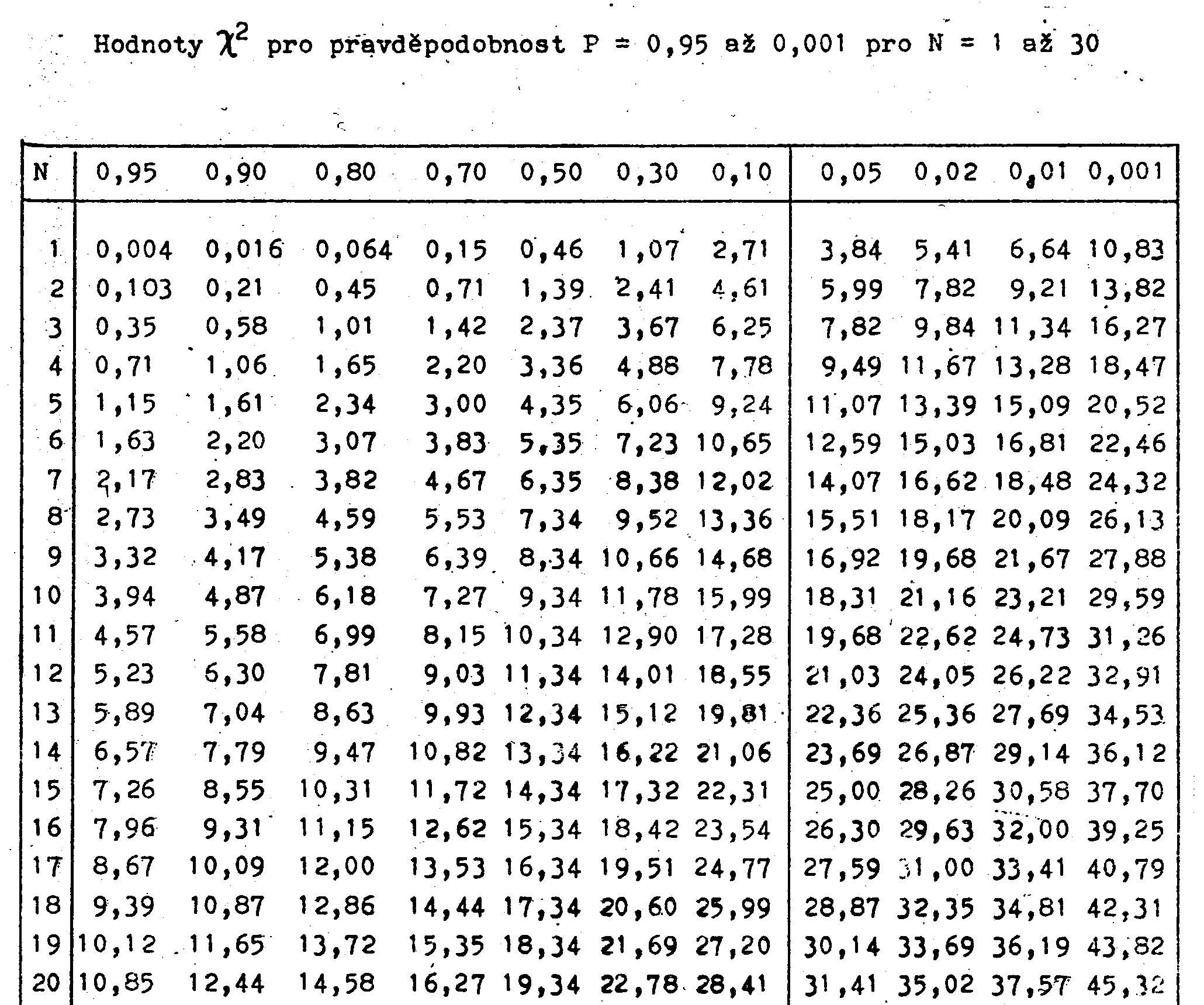 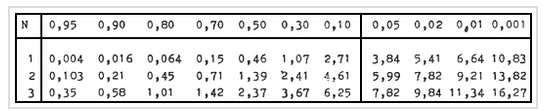 Hodnotou 3,84 si můžeme představit jako hladinu:
shoda 
pozorovaných
a
očekávaných
počtů
hodnota chí-testu
zamítáme
shodu
3,84
potvrzujeme
shodu
Naše hodnota vypočítaného testu byla 0,18
Potvrdili jsme tedy shodu v počtu pozorovaných a očekávaných fenotypů v poměru 3:1.
Příklad: V populaci F2 bylo 404 jedinců A- a 129 aa. Vypočítejte pomocí testu χ2, zda se tento 
               číselný poměr shoduje s ideálním poměrem 3:1.
(xi – ei)2
χN2 = ∑
ei
xi: 404	 :  129
ei:  399,75  :  133,25
Celkem je 533 jedinců a testujeme 
poměr 3:1    533/4 = aa     x 3 = A-
N = n-1 = 2 – 1 = 1
N = n-1 = 2 – 1 = 1
(404 – 399,75)2
(129 – 133,25)2
χN2 =
+
0,045 + 0,136 = 0,181 = 0,18
=
399,75
133,25
Kritická hodnota na 5% hladině významnosti pro 1 stupeň volnosti je 3,84
zjištěná hodnota 0,18 < 3,84, tedy na 5% hladině významnosti nebyl nalezen rozdíl mezi zjištěnými a předpokládanými hodnotami a tedy byl potvrzen štěpný poměr 3 : 1
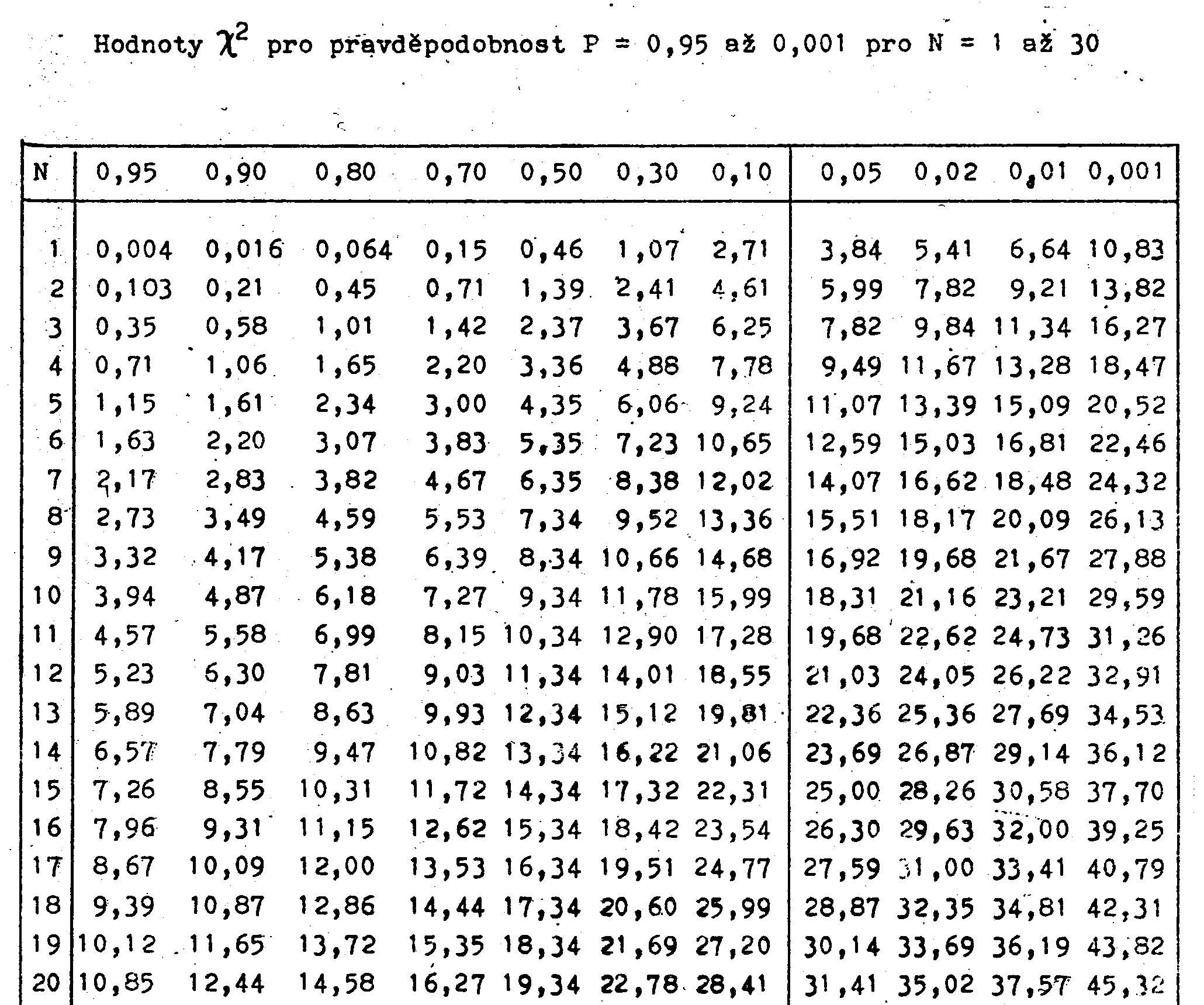 Příklad 2 zápočtových příkladů na Chí-test
0,18
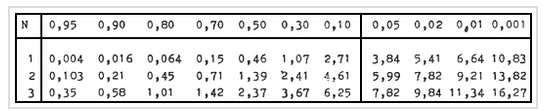 Pokus č. 1: Ověření štěpného poměru 1:1
Pokus: 	Ověřte, že při tvorbě gamet dochází k nezávislému rozchodu alel do gamet (princip segregace), 
               tedy že u monohybrida vznikají dva druhy gamet se stejnou četností.
Pokus č. 1: Ověření štěpného poměru 1:1
Pokus: 	Ověřte, že při tvorbě gamet dochází k nezávislému rozchodu alel do gamet (princip segregace), 
               tedy že u monohybrida vznikají dva druhy gamet se stejnou četností.

	 Použijte minci, jejíž líc představuje dominantní alelu a rub recesivní alelu monohybrida Aa.
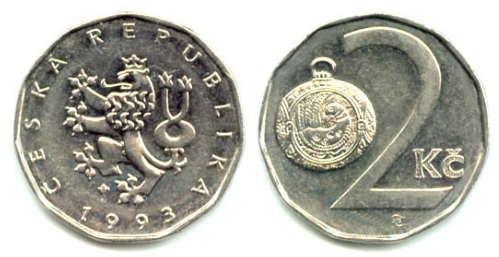 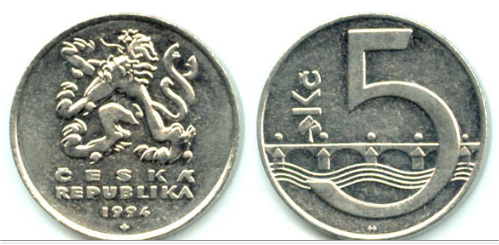 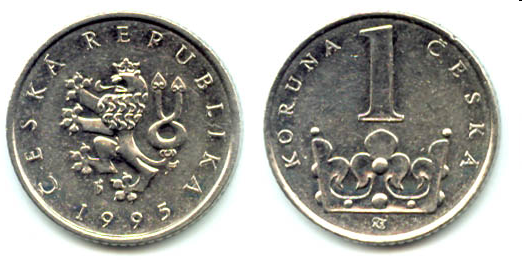 Pokus č. 1: Ověření štěpného poměru 1:1
Pokus: 	Ověřte, že při tvorbě gamet dochází k nezávislému rozchodu alel do gamet (princip segregace), 
               tedy že u monohybrida vznikají dva druhy gamet se stejnou četností.

	 Použijte minci, jejíž líc představuje dominantní alelu a rub recesivní alelu monohybrida Aa. 
	 
                Hoďte mincí 100x a poznamenejte si kolikrát padne líc a kolikrát rub.
Pomocí  χ2-testu ověřte podíl 1:1.
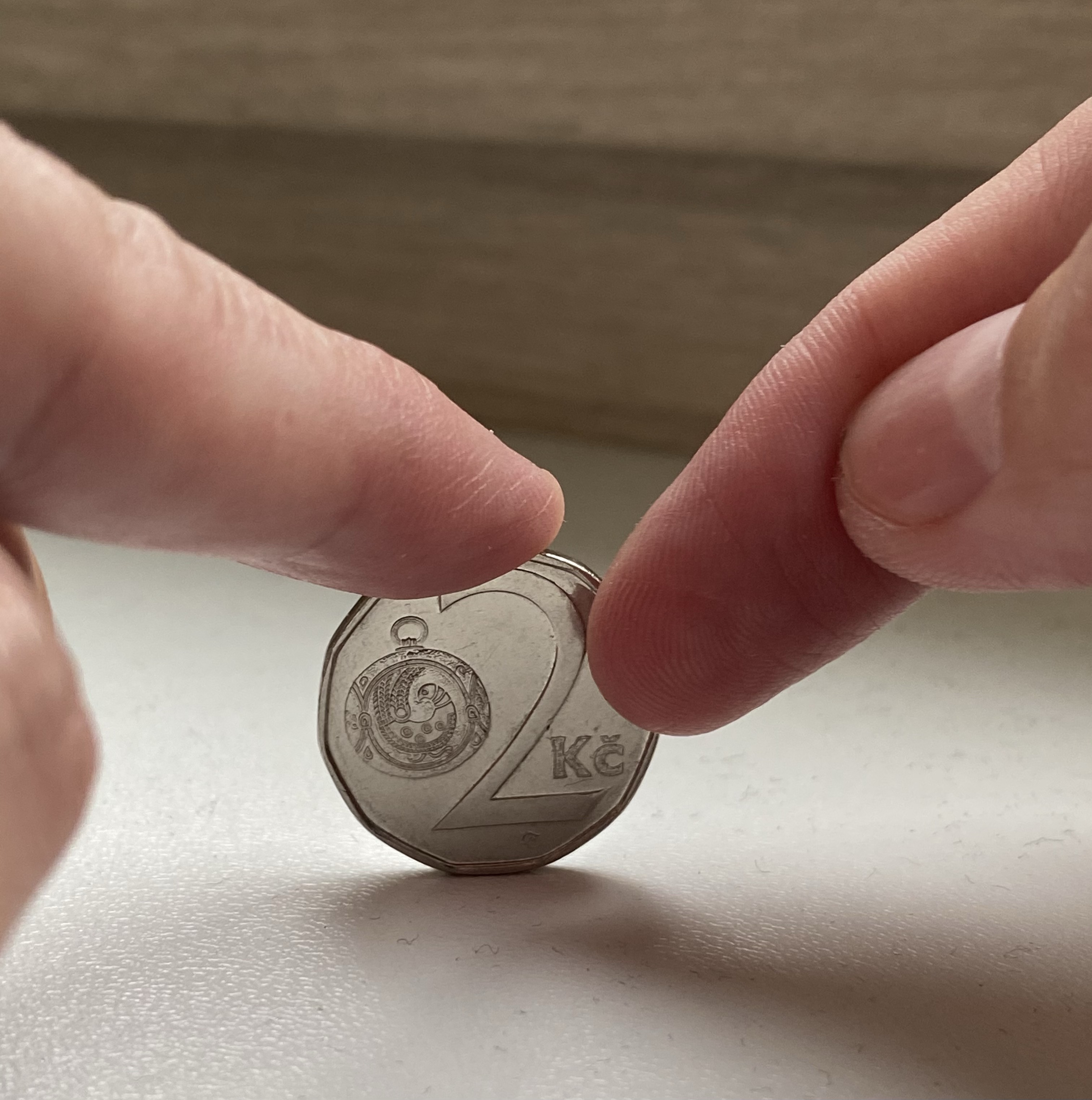 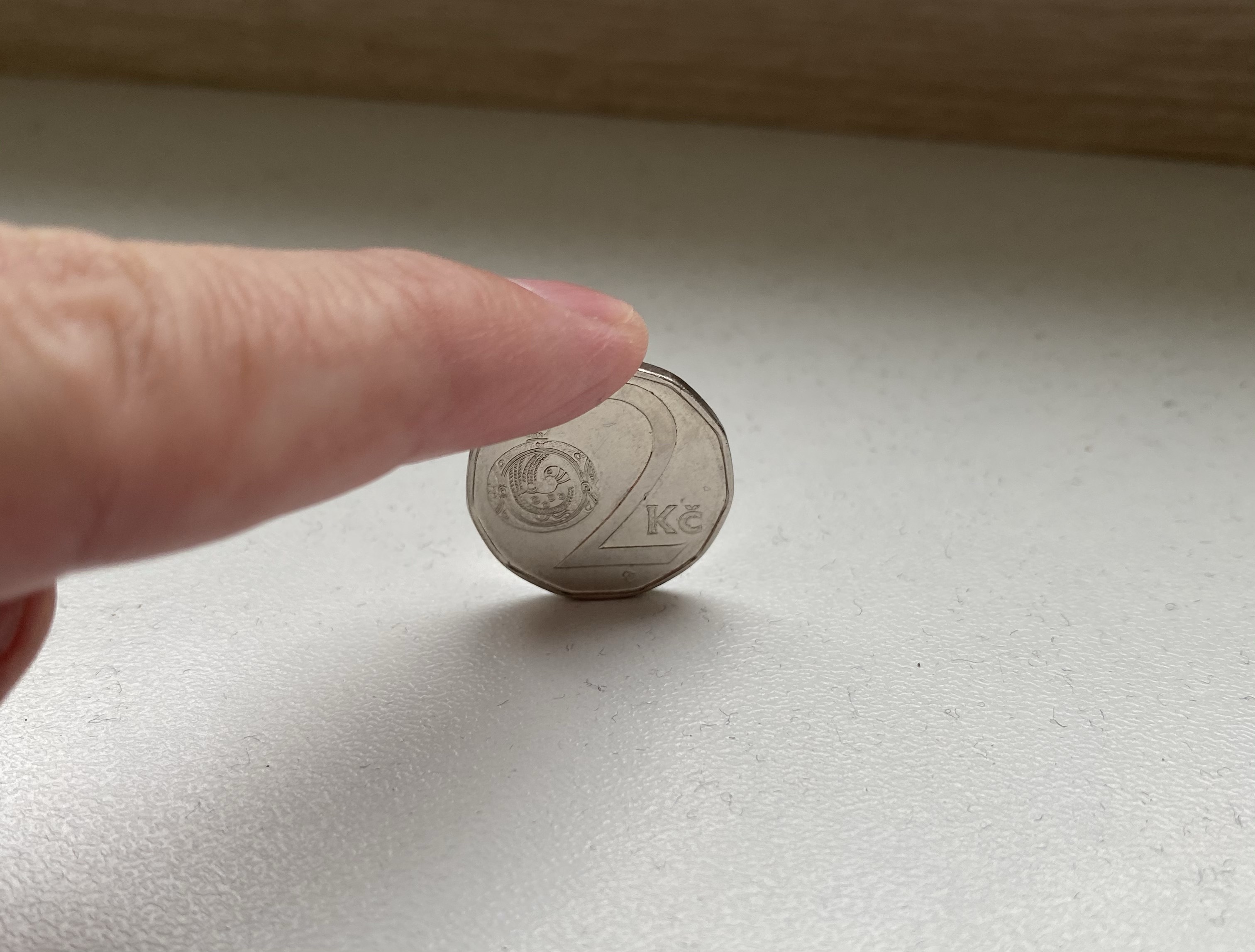 Pokus č. 1: Ověření štěpného poměru 1:1
Pokus: 	Ověřte, že při tvorbě gamet dochází k nezávislému rozchodu alel do gamet (princip segregace), 
               tedy že u monohybrida vznikají dva druhy gamet se stejnou četností.

	 Použijte minci, jejíž líc představuje dominantní alelu a rub recesivní alelu monohybrida Aa. 
	 
                Hoďte mincí 100x a poznamenejte si kolikrát padne líc a kolikrát rub. 
                
                Pomocí  χ2-testu ověřte podíl 1:1.
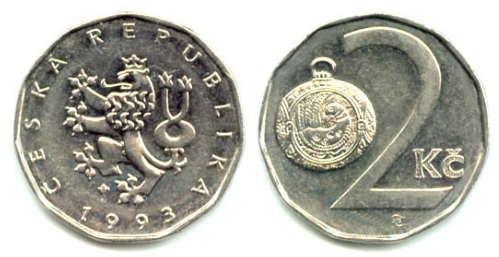 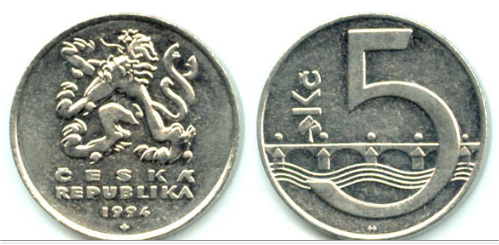 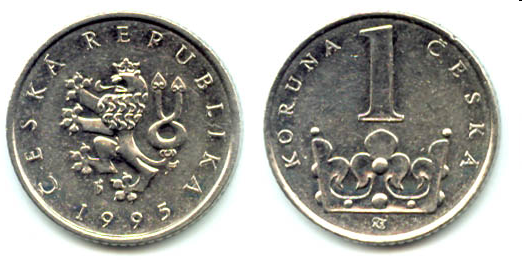